1
Week 1.Knowledge Management
2
SILABUS KNOWLEDGE MANAGEMENT
3
Deskripsi Mata Kuliah (1)
• Mengerti konsep dasar tentang pengetahuan, dan penciptaan, akuisisi, representasi, penyebaran, pengunaa dan re-use, dan manajemen. 
• Mengerti peran dan kegunaan knowledge dalam organisasi dan institusi, dan kendala tipikal yang harus diatasi.
• Mengetahui konsep inti, metoda, teknik, dan tools komputer yang digunakan untuk knowledge management.
4
Deskripsi Mata Kuliah (2)
• Mengerti bagaimana menggunakan dan 
mengintegrasikan komponenkomponen dan fungsi dari berbagai sistem KM.
• Menyiapkan untuk studi lanjutan dalam penciptaan pengetahuan, engineering, 
dan transfer, serta dalam representasi, organisasi, dan pertukaran pengetahuan.
• Mengevaluasi trends saat ini dalam KM dan kegunaannya dalam bisnis dan industri.
5
Textbooks
• Irma Becerra-Fernandez, Avelino Gonzalez, Rajiv Sabherwal (2004). 
Knowledge Management Challenges, Solutions, and Technologies. Prentice Hall. ISBN: 0-13-109931-0. 
• Dalkir, Kimiz. 2005. Knowledge Management in Theory and Practice. Elsevier.
6
Reference books/materials
• Elias M. Awad, Hassan M. Ghaziri (2004).  Knowledge Management. Prentice Hall. ISBN: 0-13-034820-1. 
• Madanmohan Rao (2004). Knowledge Management Tools and Techniques: Practitioners and Experts Evaluate KM Solutions. ButterworthHeinemann. ISBN: 0750678186. 
• Amrit Tiwana (2002).  The Knowledge Management Toolkit: Orchestrating IT, Strategy, and Knowledge Platforms (2nd Edition). Prentice Hall. ISBN: 013009224X.
7
Skema Penilaian
Individual Assignment
o Critique paper – Tgs 1 & 2  (15%)
o Case study – Tgs kelompok (15%)
• UTS (20 %) 
• UAS (30 %)
• Membuat paper – Tgs 3 (10%)
• Kehadiran – 5% 
Quiz 5%
8
Materi Perkuliahan
9
Materi Perkuliahan
10
Tugas
Tugas Individu (1) & (2)  : Kritik Paper
• Diberi sebuah paper tentang KM (anda bisa cari sendiri atau minta ke pengajar). Pilih paper internasional
• Kritik paper tersebut 
– Konten atau yang lain (+/-)
– Perlu dukungan pustaka
– Gunakan cara mengutip yang benar
• Cover page harus mencakup 
judul dan pengarang jurnal, nama, nim dll
• Waktu 2 minggu
11
Tugas Individu (3) : Membuat Paper
• Topik yang anda tulis adalah topik yang ada pada silabus
• Konten laporan: Pendahuluan (latar belakang, permasalahan), Isi (pembahasan dan data), dan penutup
• Perlu pustaka
• Format jurnal IEEE
• Akan direview teman sendiri
• Waktu review (1 minggu), dan perbaikan satu minggu
12
Tugas Kelompok: Case Study evaluation
• Mahasiswa diminta untuk melakukan evaluasi terhadap satu studi kasus
• Jumlah kelompok maksimum 2 orang
• Identifikasi apa akar permasalahan dan solusinya
Menggunakan data primer
• Format laporan bentuk paper 2 kolom  (Format jurnal IEEE ):
– Pendahuluan , Permasalahan, Literature review,
– Pembahasan
– Kesimpulan
– Daftar Pustaka
13
Overview knowledge management
Week 1
14
Tujuan Pembelajaran
Menggunakan kerangka kerja konsep manajemen pengetahuan
Mengetahui konsep menajemen pengetahuan
Memahami sejarah manajemen pengetahuan
Mengetahui peran dan tanggung jawab aplikasi manajemen pengetahuan
15
Pengetahuan
Pengetahuan dipandang sebagai sebuah komoditi atau sebuah aset intelektual
Karakteristik pengetahuan:
Penggunaan pengetahuan tidak akan menghabiskannya
Perpindahan pengetahuan tidak akan menghilangkannya
Pengetahuan itu berlimpah, tetapi kemampuan terbatas untuk menggunakannya
Banyak pengetahuan berharga hilang begitu saja
16
Perubahan Jaman
Era Industri  Era Pengetahuan
Sedikit orang mengerjakan lebih banyak
Di Era Pengetahuan, organisasi harus dapat belajar, mengingat, dan bertindak berdasarkan informasi, pengetahuan, know-how yang tersedia
Memiliki dasar pengetahuan (knowledge base)  lessons learned dan best practice yang berharga
17
Hakikat KM
Manajemen Pengetahuan atau Knowledge Management (KM) dimaksudkan untuk mewakili pendekatan terencana dan sistematis untuk menjamin penggunaan penuh dasar pengetahuan organisasi, ditambah keahlian, kompetensi, pemikiran, inovasi, dan ide individual potensial untuk menciptakan organisasi yang lebih efisien dan efektif
18
Definisi
Knowledge management (KM) may simply be defined as doing what is needed to get the most out of knowledge resources. 
• KM is defined as processes necessary to generate, capture, codify, and transfer knowledge across the organization to achieve competitive advantage.
• Individuals are the vital source of organizational knowledge.
• In general, KM focuses on organizing and making available important knowledge, wherever and whenever it is needed.
• KM is also related to the concept of intellectual capital.
19
Definisi
Mertins et al. 2000
 “..all methods, instruments and tools that in a holistic approach contribute to the promotion of core knowledge processes”
• Davenport & Prusak 1998
 “ Knowledge management draws from existing resources that your organization may already have in place – good information systems management, organisational change management, and human resources management pratices”
20
Definisi
Swan et al. 1999
 “..any process or practice of creating, acquiring, 
capturing, sharing and using knowledge, wherever it resides, to enhance learning and performance in organizations”
• Skyrme 1999
 “The explicit and systematic management of vital 
knowledge and its associated processes of creating, gathering, organizing, diffusion, use and exploitation, in pursuit of organizational objectives”
21
Definisi
Proses penerapan pendekatan sistematik untuk menangkap, menyusun, mengelola, dan menyebarkan pengetahuan di seluruh organisasi untuk mempercepat kerja, menggunakan best practice, dan mengurangi biaya pengerjaan ulang dari proyek ke proyek
22
ICM
Intellectual Capital Management (ICM) terfokus pada pengetahuan yang telah terfilter dan memiliki nilai bisnis bagi organisasi  aset/kekayaan intelektual:
Know-how
Know-why
Pengalaman
Kepakaran
Yang hanya dimiliki oleh sejumlah kecil karyawan saja
23
Tujuan KM
Tujuan dasarnya adalah untuk memanfaatkan pengetahuan untuk keunggulan organisasi
Tujuan lainnya adalah:
Fasilitasi masa transisi orang lama dengan orang baru
Minimalisasi hilangnya “pengetahuan” karena keluarnya karyawan
Mengetahui sumber daya dan area pengetahuan kritis yang dimiliki
Mengembangkan metode untuk mencegah hilangnya kekayaan intelektual perusahaan
24
Apa itu KM ?
KM merupakan bidang ilmu multidisiplin yang mencakup banyak hal
Dari perspektif proses/teknologi:
KM adalah sebuah konsep dimana informasi diubah menjadi pengetahuan dan tersedia dalam bentuk yang dapat digunakan bagi orang yang membutuhkan
KM System adalah penyimpanan virtual terhadap informasi relevan yang kritis untuk tugas-tugas harian pada organisasi
KM adalah pendekatan sistematis untuk mengelola penggunaan informasi untuk meyediakan aliran pengetahuan yang memungkinkan pengambilan keputusan yang efisien dan efektif
25
Multidisiplin KM
Ilmu keorganisasian
Ilmu kognitif
Linguistik
Teknologi informasi  knowledge-based system, database technology, information management
Ilmu kepustakaan
Teknik penulisan dan jurnalisme
Antropologi dan sosiologi
Pendidikan dan pelatihan
Ilmu komunikasi
Teknologi kolaborasi  intranet, ekstranet, portal, web technologies
Data vs Information vs Knowledge
27
Dari Data Menjadi Pengetahuan
Data  hal yang langsung dapat diamati dan diverifikasi

Informasi  hal yang dapat mewakili data yang telah dianalisis

Pengetahuan  hal yang didasarkan atas pengalaman, persepsi, dan pendapat individual
Data vs Information vs Knowledge
Data is just bits (represents raw numbers or assertions)
Information is Data with context and relevance (data with semantics)
Knowledge is Information with decision-making and action directed utility and purpose (relationship among concept relevant to particular area)
Data, Information and Knowledge
Knowledge is information that helps to 
Produce information from data
Produce more valuable information for less valuable information
30
Jenis dan Bentuk Pengetahuan
Tacit knowledge
Pengetahuan yang sulit diartikulasikan, dituliskan dalam kata-kata, teks, maupun gambar
Berada di dalam benak orang yang mengetahui
Explicit knowledge
Pengetahuan yang telah ditangkap dan dinyatakan dalam kata-kata, teks, maupun gambar
Telah ada dalam bentuk konkrit/nyata
 Semakin tacit sebuah pengetahuan, maka semakin berharga pengetahuan tersebut
31
Teknik Analisis Konsep
Analisis konsep adalah teknik yang digunakan pada ilmu sosial untuk menghasilkan formula yang nantinya akan digunakan untuk menghasilkan definisi dan penjelasan mengenai istilah yang sangat kompleks
32
Dimensi Analisis Konsep
Daftar atribut kunci dalam bentuk pernyataan definisi, visi, misi
Daftar ilustrasi contoh
Daftar ilustrasi non-contoh
33
Sejarah KM
KM sudah lama dimplementasikan jauh sebelum istilah KM diperkenalkan
1969 ARPANET sebagai cikal bakal jaringan internet
Fase-fase perkembangan meliputi:
1800  industrialisasi
1850  transportasi
1900  komunikasi
1950  komputerisasi
1980  visualisasi
2000  personalisasi
34
Kekayaan Intelektual
Dapat dijumpai baik di level operasional, taktis, dan strategis organisasi
Meliputi hal-hal:
Kompetensi  keahlian dibutuhkan untuk mencapai kinerja tinggi
Kapabilitas  keahlian strategis dibutuhkan untuk mengintegrasi dan menerapkan kompetensi
Teknologi  perangkat dan metode dibutuhkan untuk menghasilkan hasil fisik tertentu
35
Perspektif Organisasi
Perspektif Bisnis  fokus pada mengapa, dimana, dan sejauh mana organisasi harus investasi atau eksploitasi pengetahuan
Perspektif Manajemen  fokus pada manajemen praktek dan aktifitas yang berkaitan dengan pengetahuan untuk mencapai tujuan dan strategi bisnis
Perspektif Praktis  fokus pada penerapan keahlian untuk melakukan kerja dan tugas yang berkaitan dengan explicit knowledge
36
Mengapa KM Penting ?
Globalisasi bisnis
Organisasi pembelajar
“corporate amnesia”
Kemajuan teknologi
37
KM untuk Individual
Membantu orang mengerjakan tugas
Membangun ikatan komunitas dengan organisasi
Membantu orang tetap up-to-date
Menyediakan tantangan dan kesempatan untuk berkontribusi
38
KM untuk Komunitas
Mengembangkan keahlian profesional
Mendorong mentoring
Memfasilitasi networking dan kolaborasi yang efektif
Mengembangkan kode etik profesional
Mengembangkan “bahasa” yang sama
39
KM untuk Organisasi
Membantu mendorong strategi
Menyelesaikan masalah lebih cepat
Menerapkan best practice
Meningkatkan pengetahuan dalam produk dan layanan
Membangun “memori” organisasi
Terima Kasih
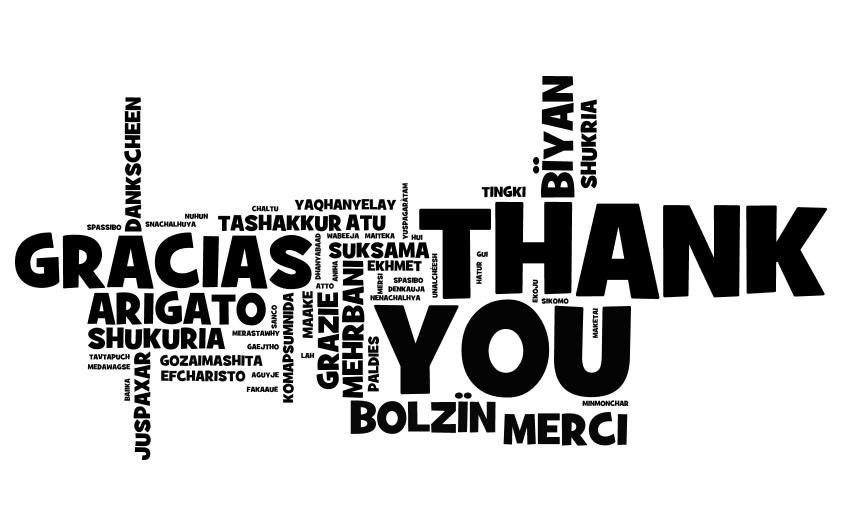